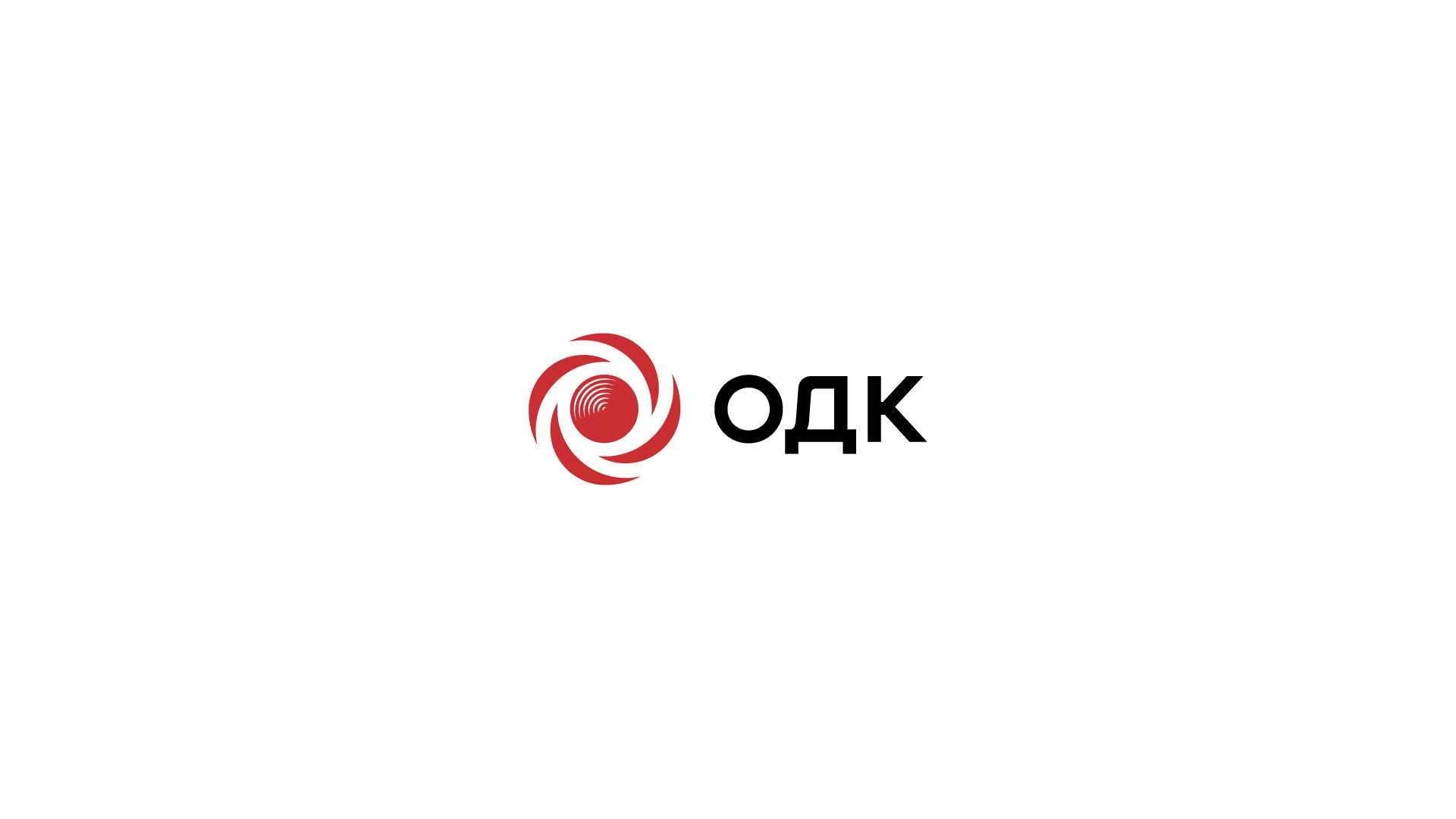 10 КЛЮЧЕВЫХ ПРИНЦИПОВ УЛУЧШЕНИЯ
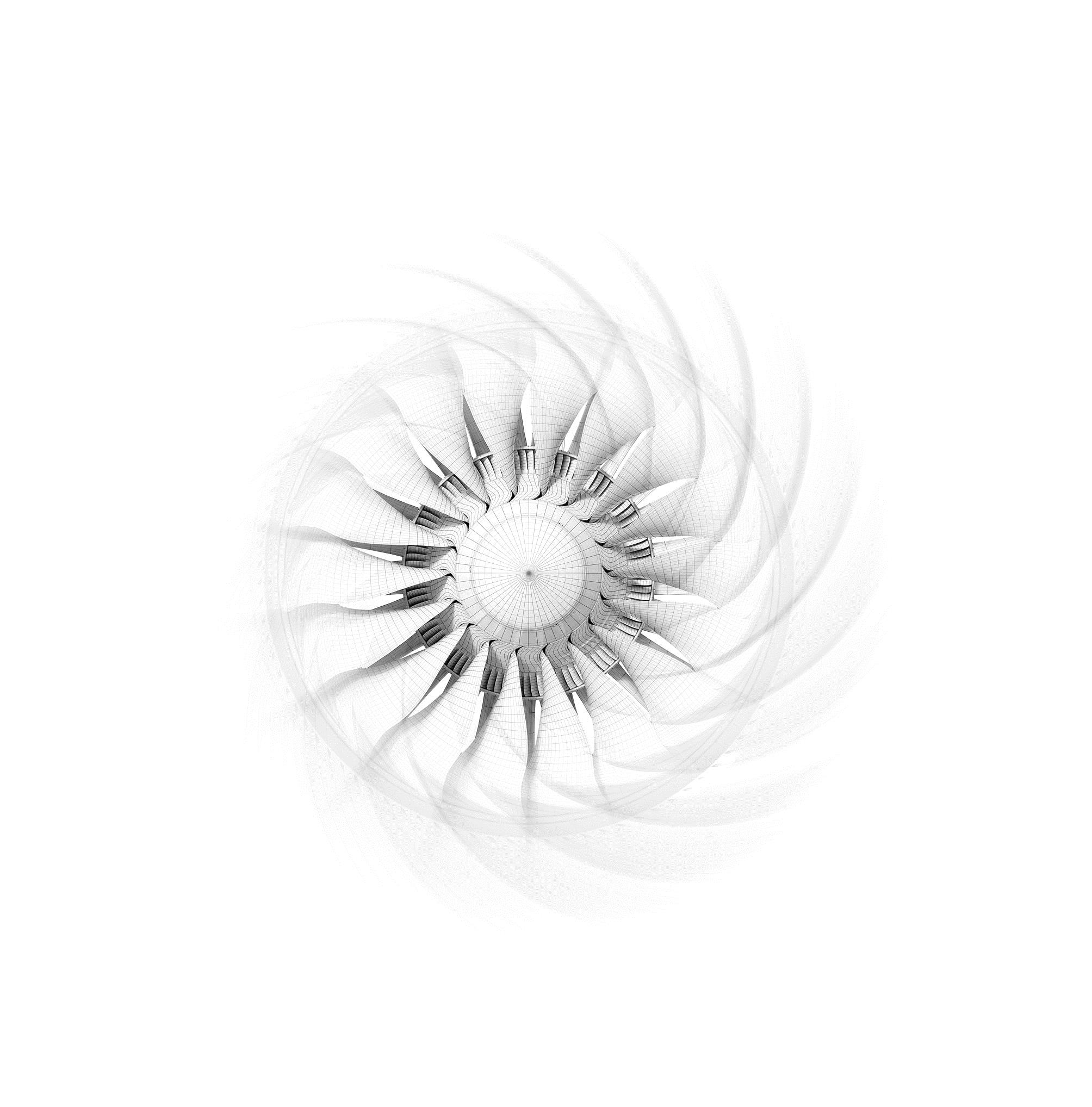 Откажитесь от обычных стереотипных взглядов на производство.
Думайте о том, как выполнить работу, а не о том, почему ее выполнить нельзя.
Подвергайте сомнению текущие методы работы.
Незамедлительно реализуйте хорошие предложения по улучшению.
Не стремитесь к немедленному совершенству. Выполните 50 % задачи, но сразу.
Исправляйте ошибки сразу после их обнаружения.
Находите идеи при возникновении затруднений.
Спросите «почему?» 5 раз и найдите первопричину проблемы.
Принимайте идеи 10 человек вместо ожидания гениальной идеи от 1 человека.
Помните, что улучшение – постоянный процесс.